Department of Meteorology
Blended online and on campus teaching 2020 in Meteorology at the University of Reading (UK)
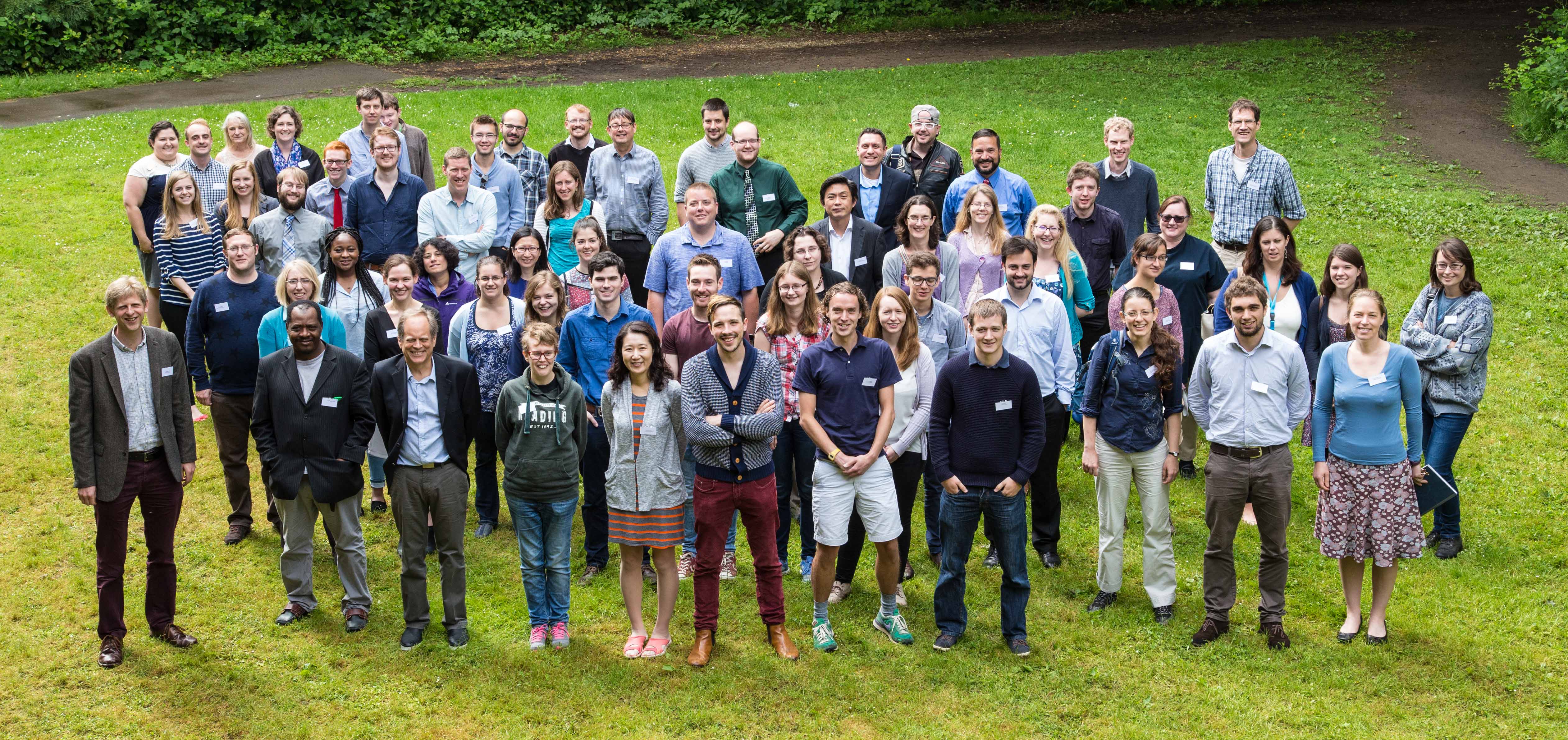 John Methven, Hilary Weller & Andrew Charlton-Perez, Department of Meteorology
Ben Cosh & Karen Poulter, School of Mathematical, Physical and Computational Sciences
1
Using online learning environments @Reading
Long standing practices before 2020 (using Blackboard Learn)
All lecture notes and coursework assignments online
Electronic hand in, marking and feedback
Some use of flipped classroom and recordings of lectures
Some use of discussion boards and other interaction online
Some use of online quizzes
Recent developments in response to COVID pandemic
Mid-March 2020: all teaching moved online: lectures + workshops + supervision
From October 2020: blended online/on campus teaching with students in many time zones.
Blended online/on campus teaching
Asynchronous components
All learning material online
Short videos and screencasts to accompany notes (replacing lectures)
Accessibility: Video transcripts and alt-text + captions on images in notes
Can be watched online (via Streams platform) or downloaded
Available globally (software systems usable in all countries)
Videos of laboratory (e.g. fluids) experiments with accompanying assignments
Online quizzes and guided discussion boards
Interactive (live) components
Students have choice of joining online or on campus
Workshops: including quizzes to test understanding of pre-recorded lecture material
Home labs: instruments sent to students at home
Interactive computing labs: simultaneously online and on campus
Blended online/on campus teaching
Student feedback from autumn 2020
Very positive about interactive sessions blending online & on campus.
Instruction via mix of all-cohort discussion led by lecturer and small group breakout rooms is well received. Breakouts can include people who are local and in another country.
Students have been able to follow and complete modules and the assessment.
Instructor learning points
Instructor needs strong and reliable internet connection to run session: keeping camera on and sharing screen when necessary. Excellent voice transmission.
Students have varying internet connections: chat in breakout rooms is very effective for those with poor voice connections or microphone quality.
Camera is good to have on when student speaking, but generally off due to bandwidth issues (at student end). Interaction between people in different countries was effective, without delay.
All students were able to share their screen (e.g., Python editor) even if cannot use camera.
Views of pre-recorded video (lectures) dropped markedly over term, while interactive session attendance was near 100%. Harder to engage students with recorded material.
What students seek from university courses
Training through a research-intensive university
Expect up-to-date training material informed by latest international research
Enjoy personal connection between research of the lecturer and the taught material
Interaction with and access to leaders in their field – perhaps their future career trajectory
Obtain qualification valued by employers
Value interaction
Lots of feedback and individual interactive help
Detailed, constructive feedback on coursework
Frequent small group and individual meetings with tutor
Weekly meetings with dissertation supervisor
IT software support for local and remote students (challenging!)